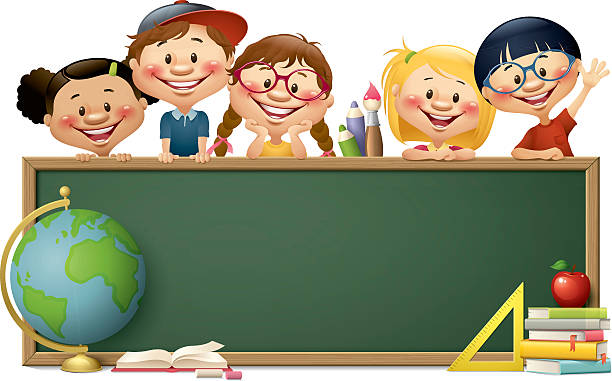 ДОБАР ДАН!!!
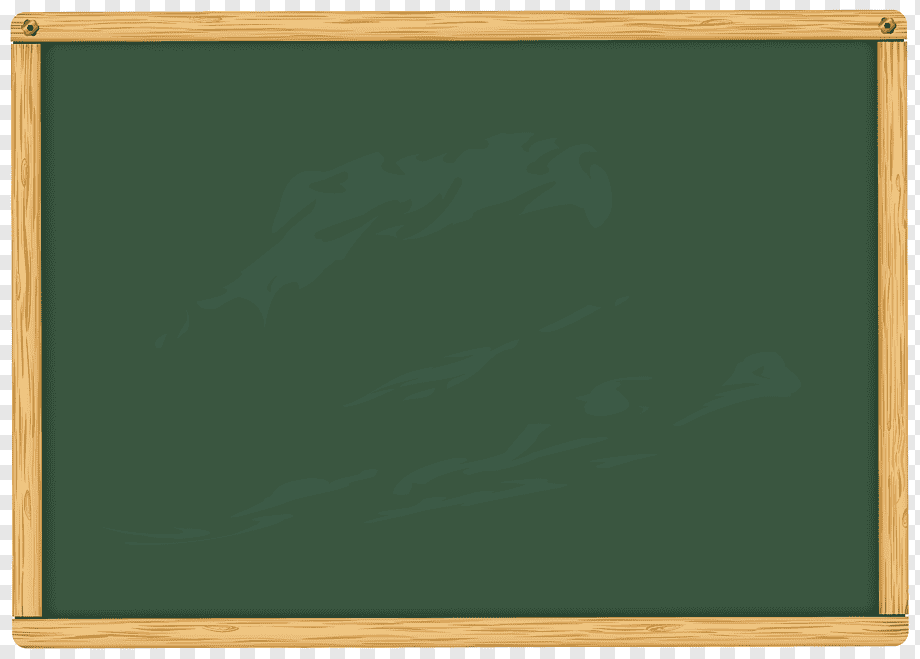 БОНТОН ЈЕ СКУП ПРАВИЛА ПРИСТОЈНОГ ПОНАШАЊА У ДРУШТВУ.
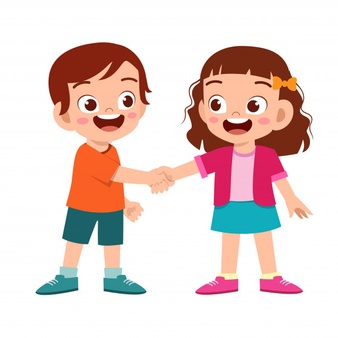 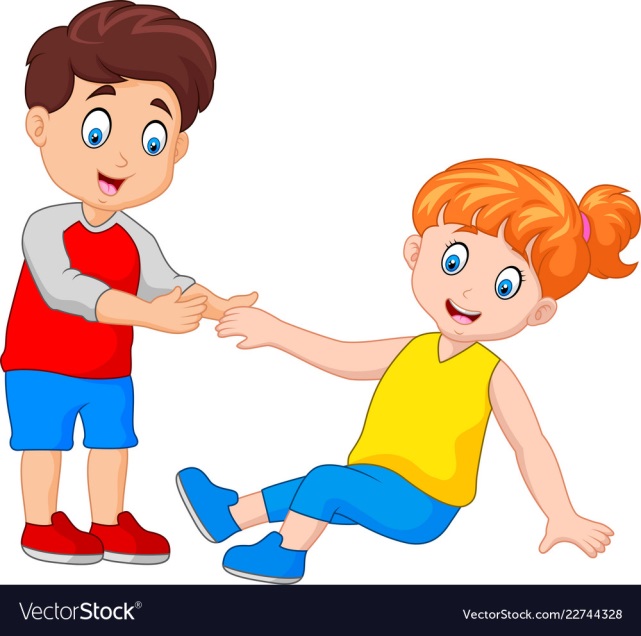 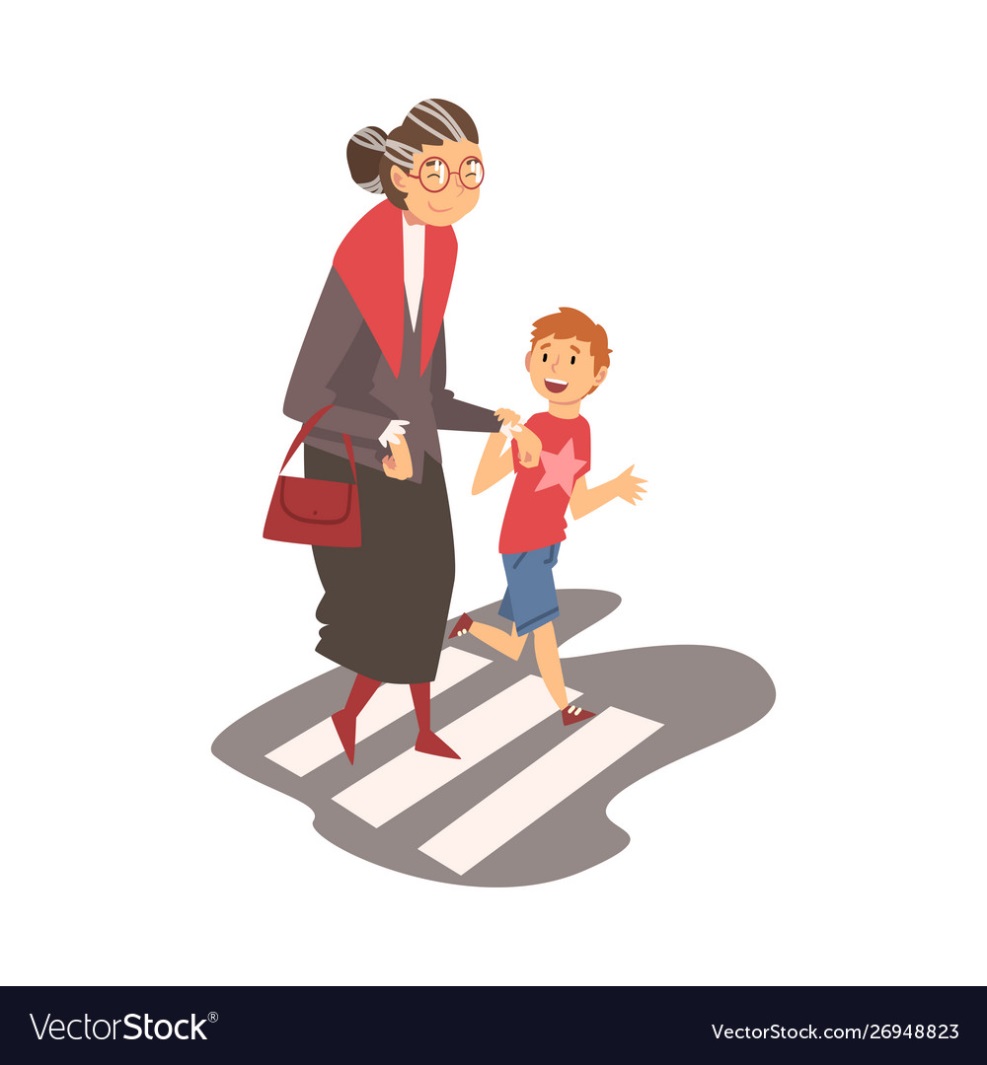 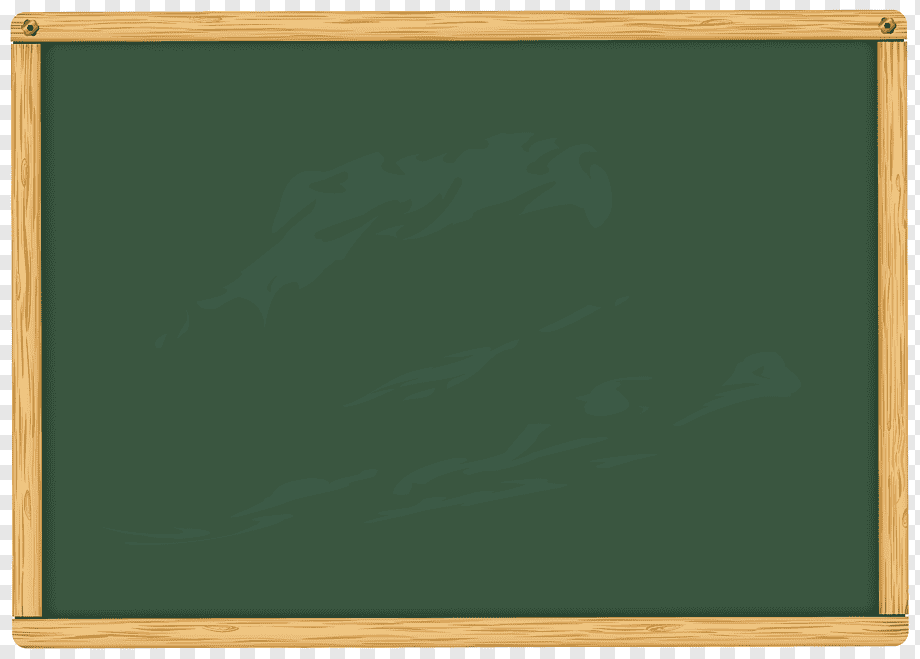 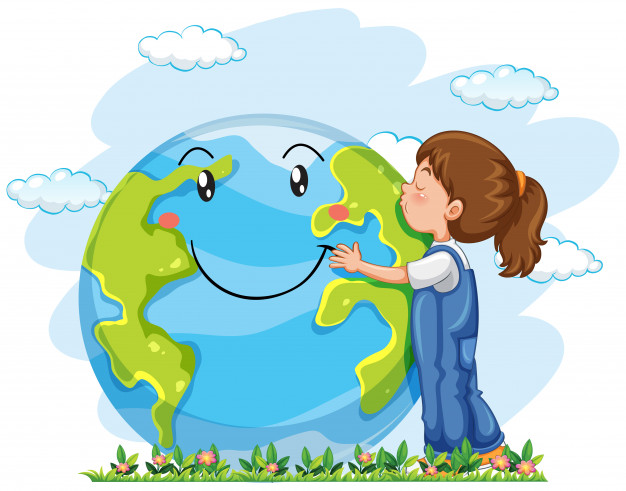 ЕКОЛОГИЈА ЈЕ НАУКА О ЖИВОТНОЈ СРЕДИНИ.
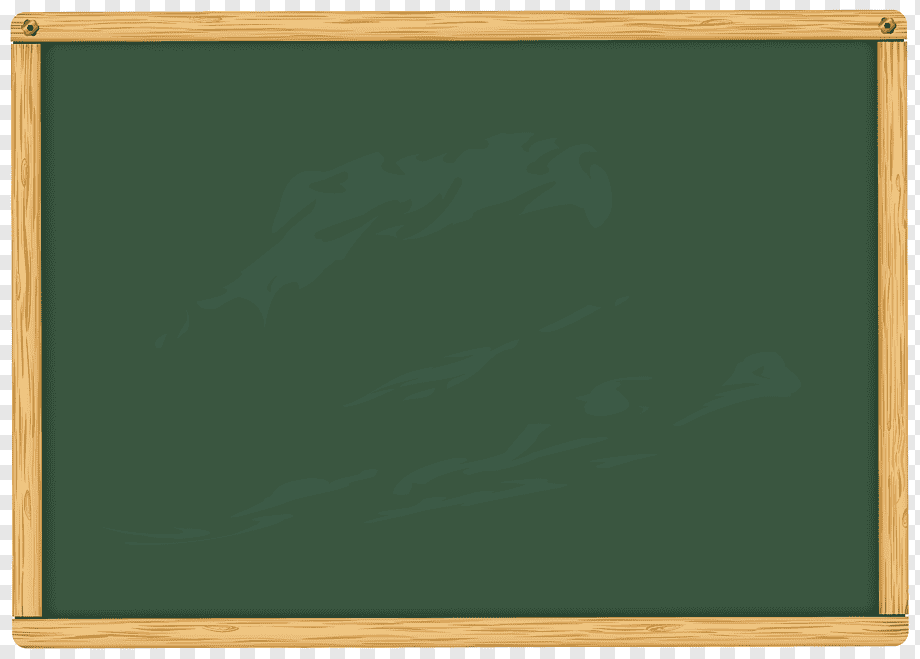 ЕКОЛОШКИ БОНТОН
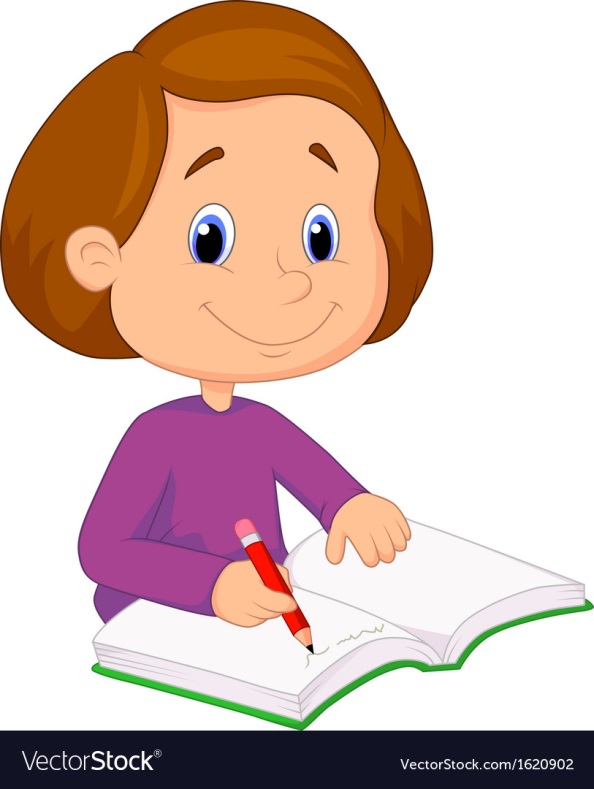 ПАПИР УПОТРЕБЉАВАЈТЕ МУДРО И ПИШИТЕ СА ОБЈЕ СТРАНЕ.
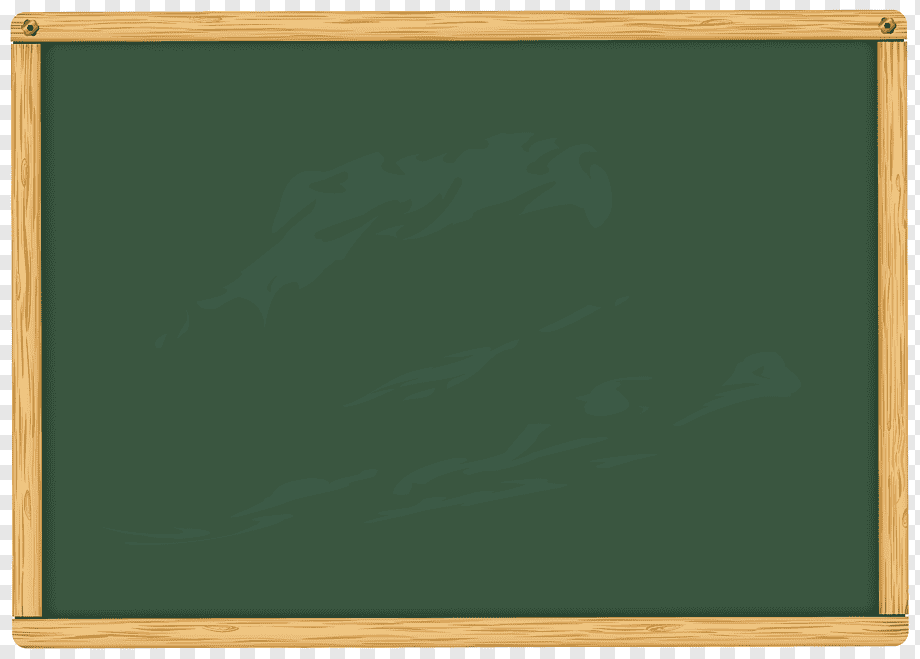 ЗАШТИТИТЕ ИЗВОРЕ И РИЈЕКЕ.
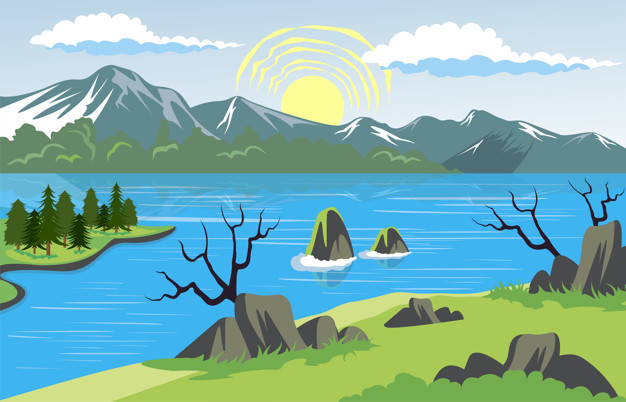 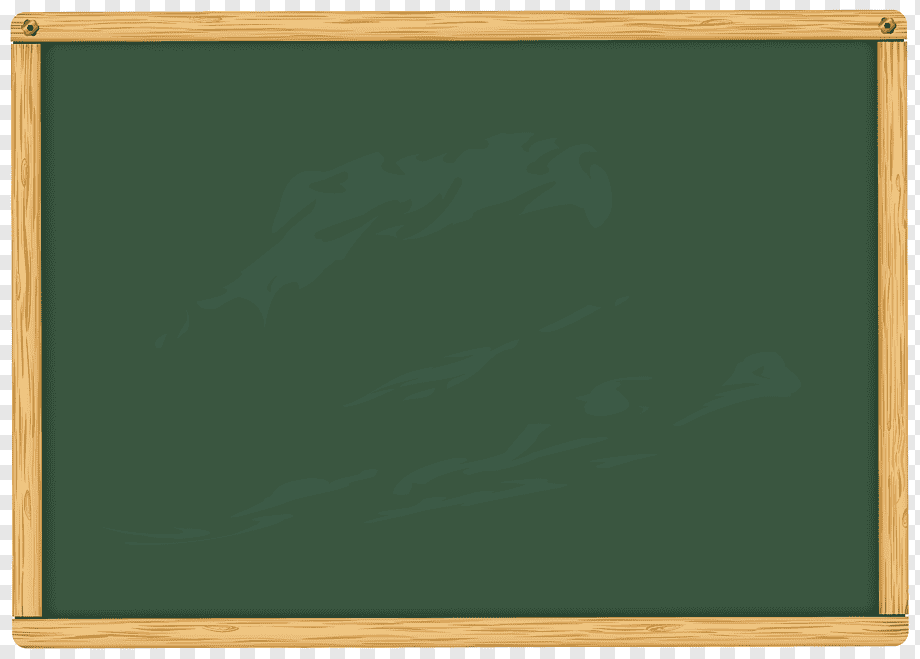 ОДЛАЖИТЕ ОТПАД У ОДГОВАРАЈУЋЕ КОНТЕЈНЕРЕ.
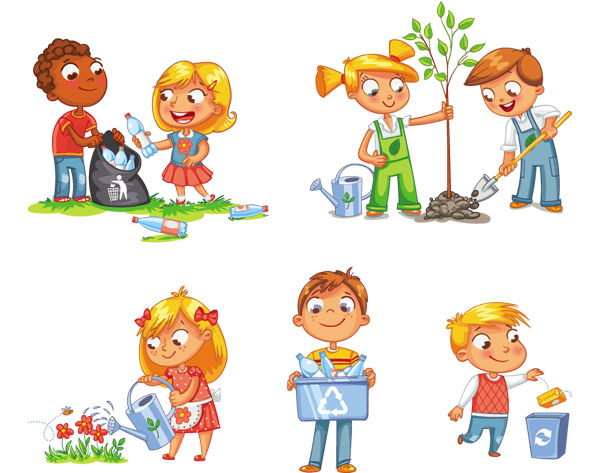 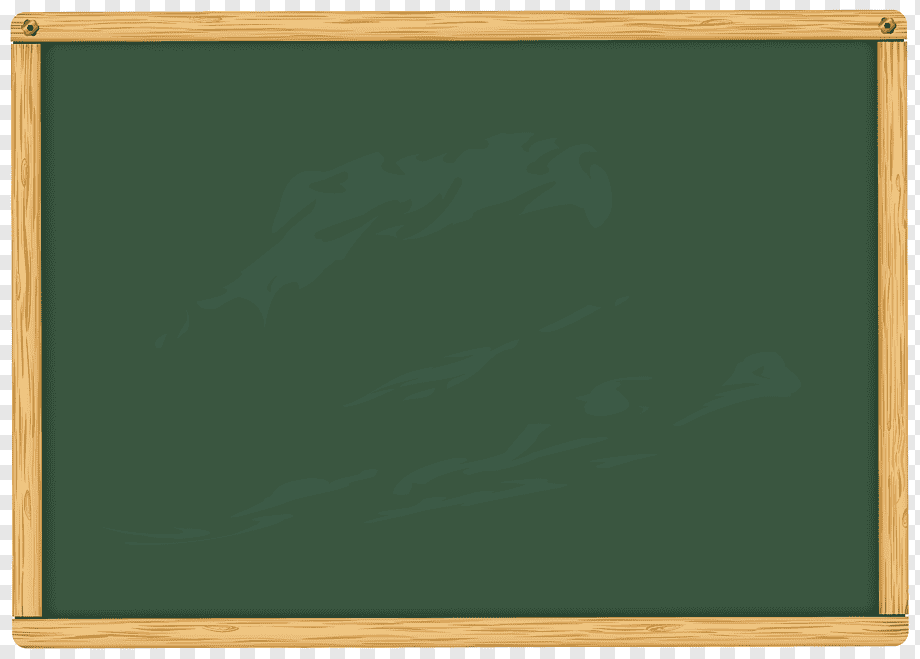 ШТЕДИТЕ ВОДУ!
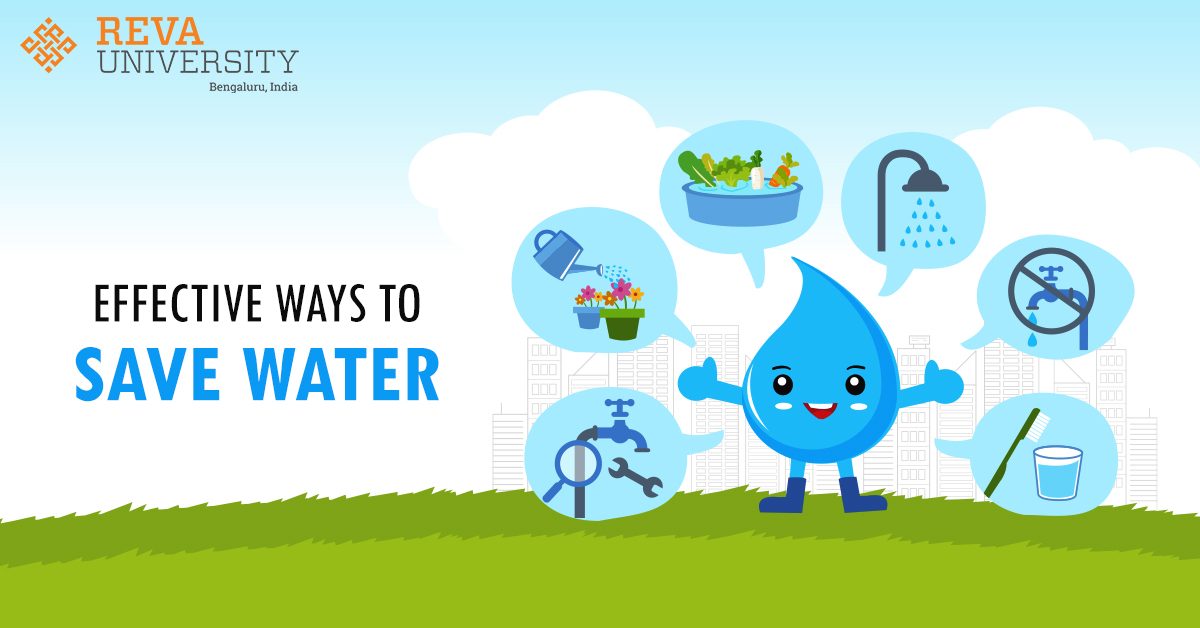 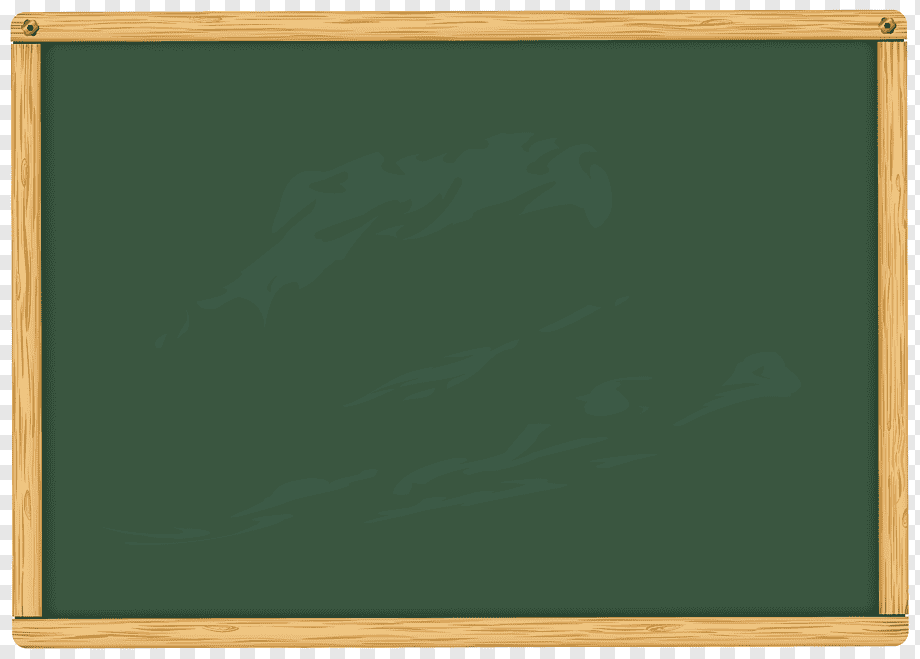 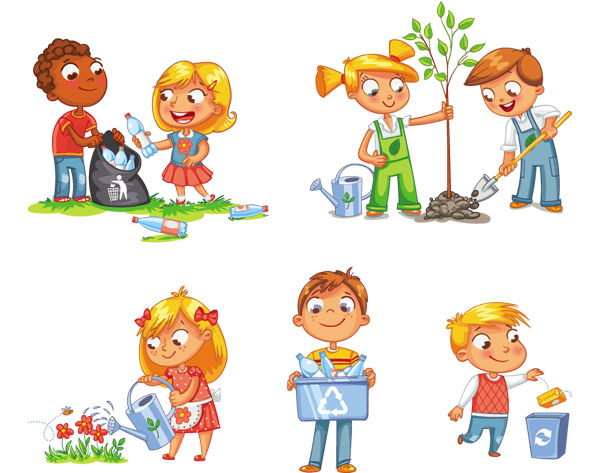 САДИТЕ НОВА СТАБЛА!
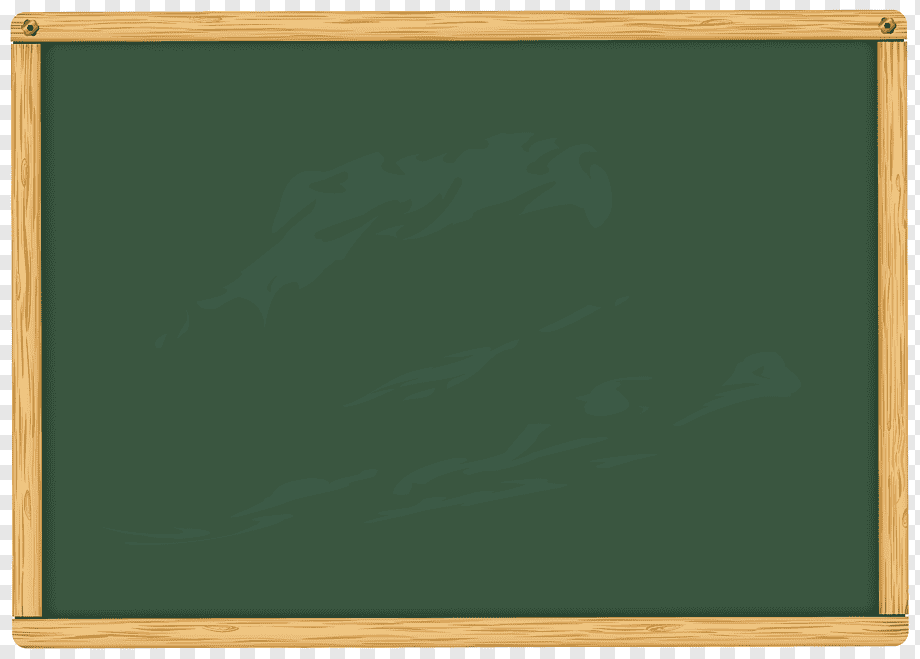 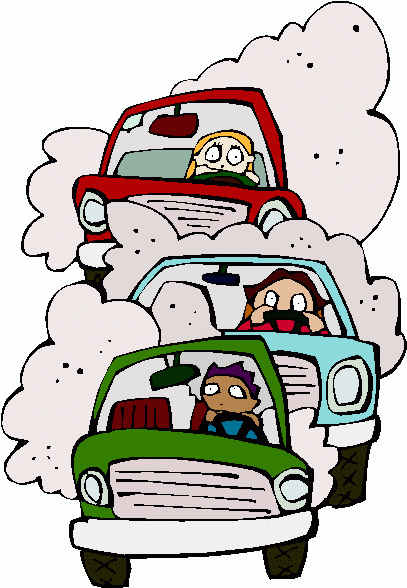 РОДИТЕЉЕ УПОЗОРИТЕ ДА ШТО МАЊЕ ВОЗЕ АУТОМОБИЛ.
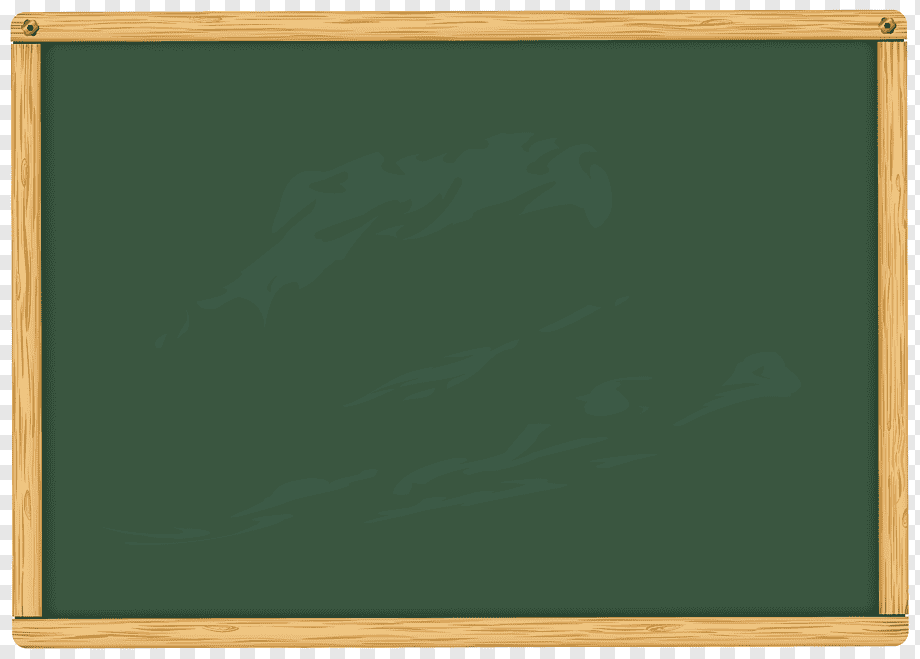 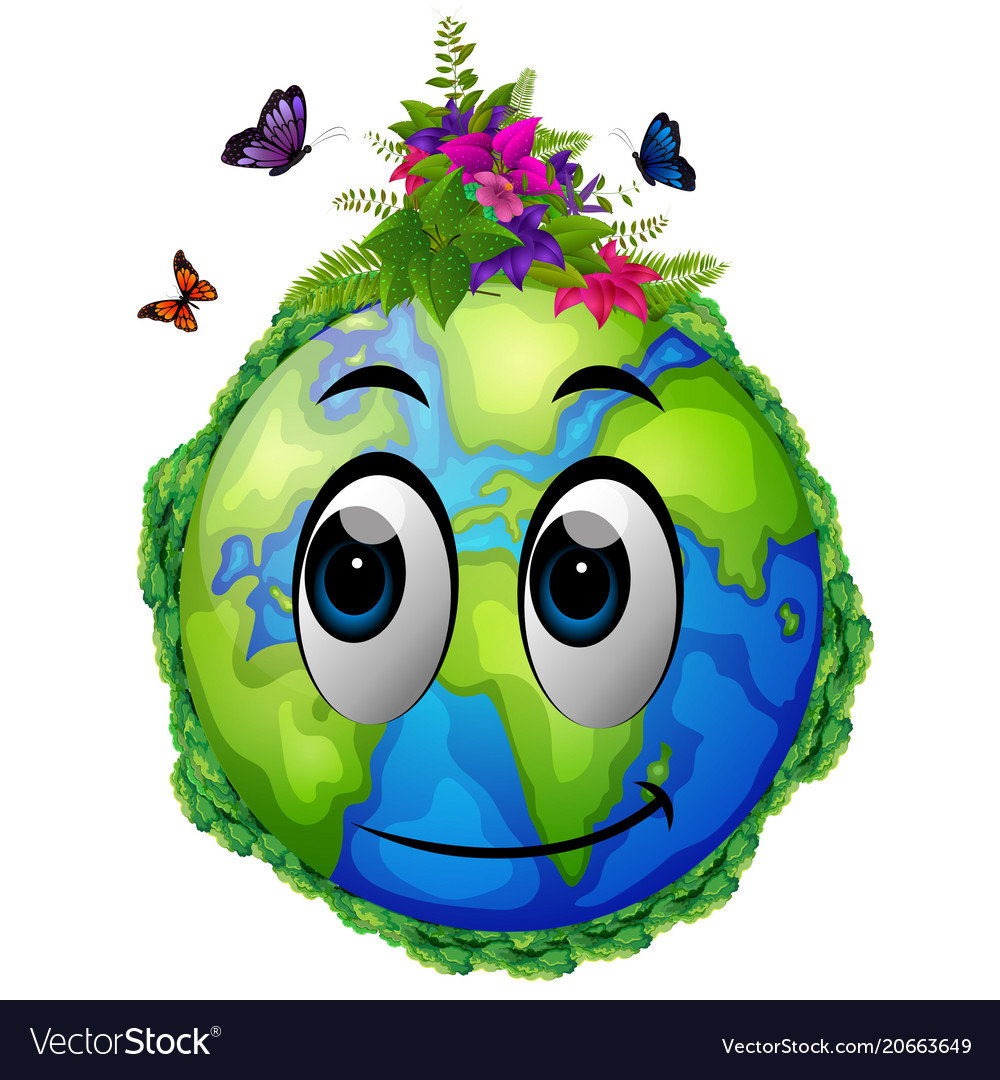 ЗДРАВА ПЛАНЕТА, ЗДРАВИ МИ!
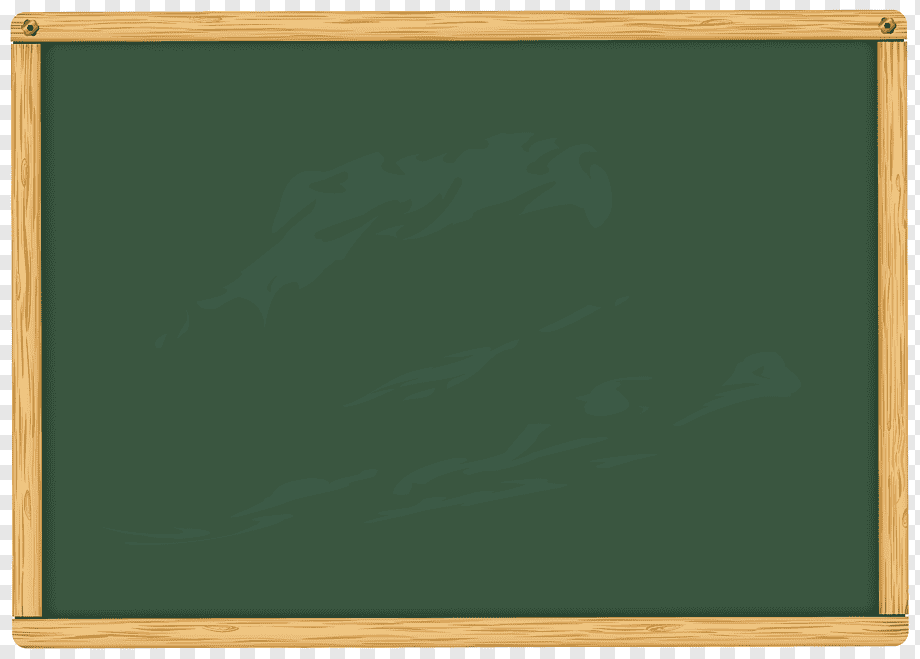 ЗАДАТАК ЗА САМОСТАЛАН РАД
ИЛУСТРУЈТЕ ЕКОЛОШКО ПРАВИЛО КОЈЕ ВИ СМАТРАТЕ НАЈВАЖНИЈИМ ЗА ОЧУВАЊЕ ЧИСТЕ ПЛАНЕТЕ.
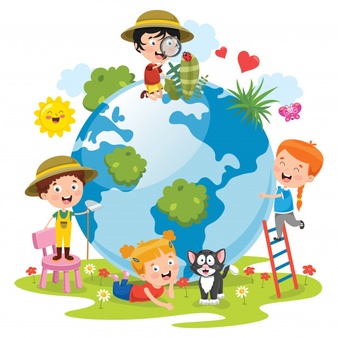